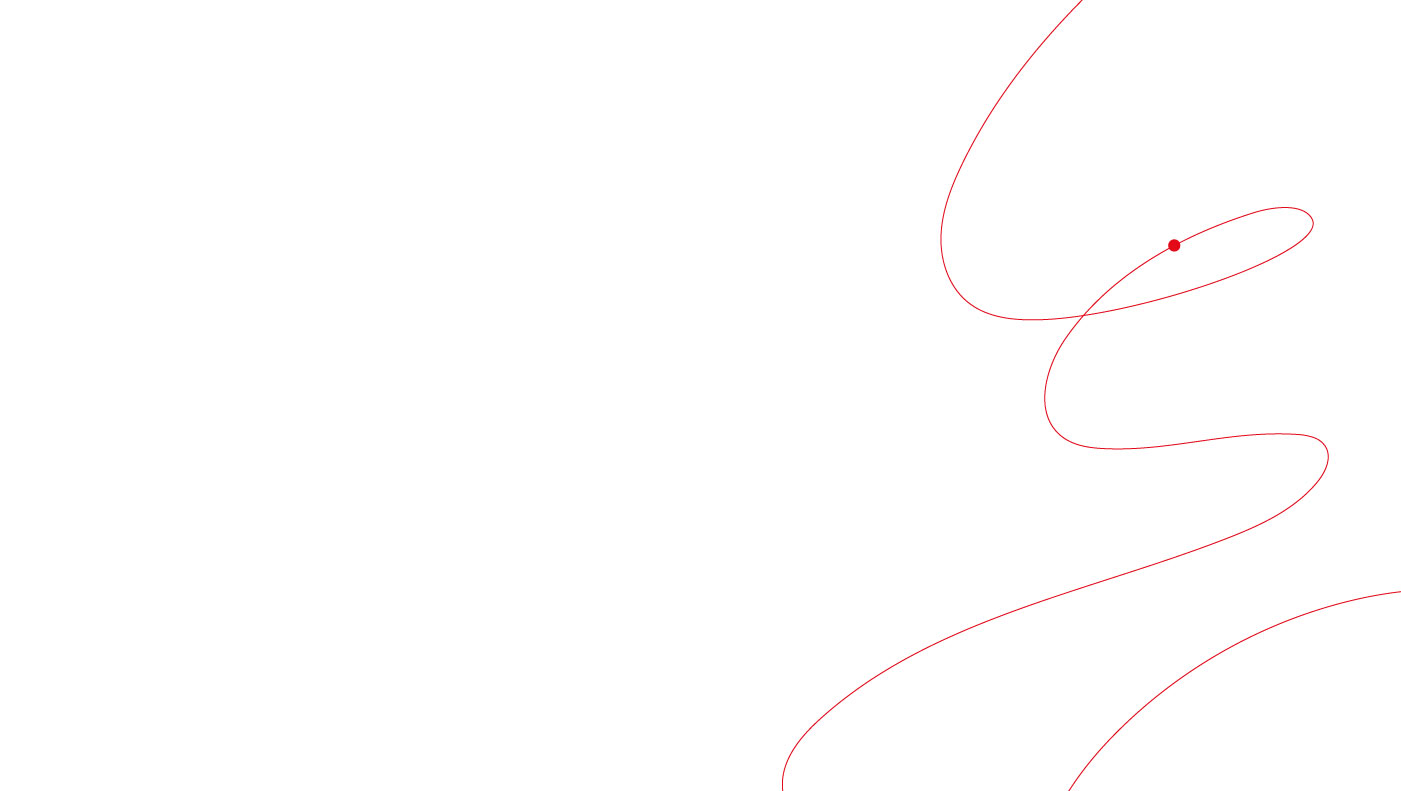 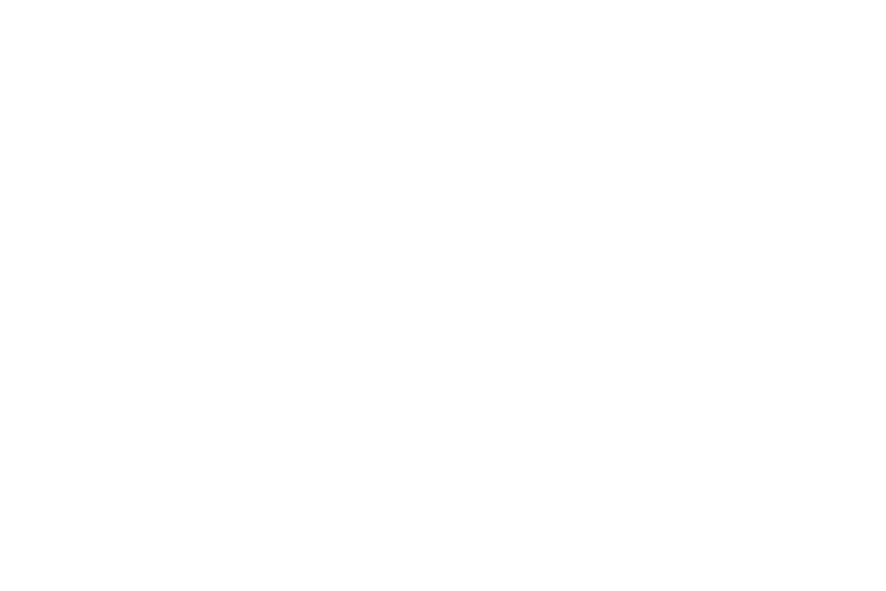 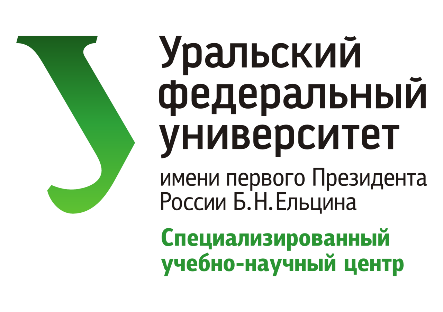 Государственная итоговая аттестация 11 классов в 2025 году
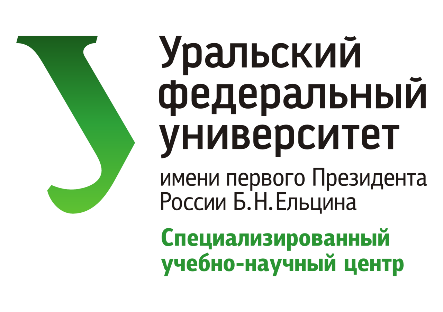 Сайт СУНЦ УрФУ
Информационная поддержка
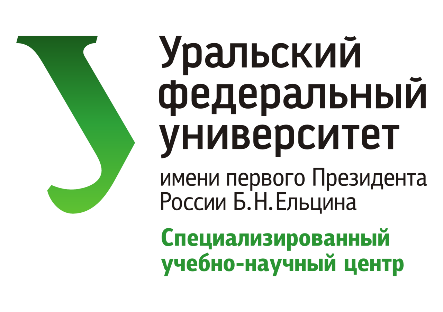 http://www.fipi.ru
http://ege.edu.ru
http://ege.midural.ru
Приказ Минпросвещения России №233/552 от 04.04.2023 «Об утверждении Порядка проведения государственной итоговой аттестации по образовательным программам среднего общего образования» (вступил в силу с 01.09.2023)
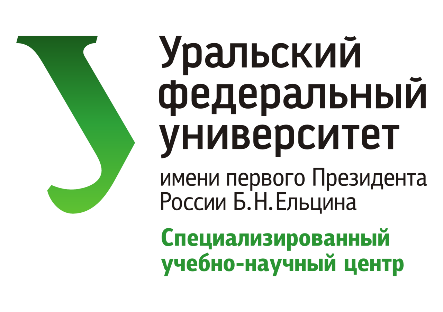 Условия допуска
Заявление с указанием выбранных учебных предметов до 1 февраля;
«Зачет» по итоговому сочинению (изложению); 
Отсутствие академической задолженности;
Годовые/полугодовые отметки по всем предметам учебного плана за 10-11 класс не ниже удовлетворительных.
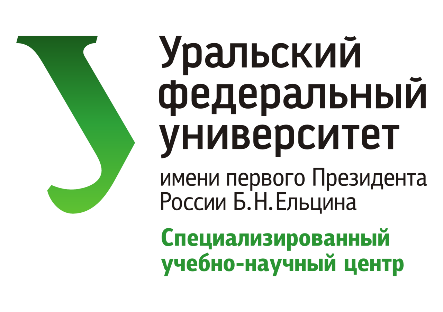 Экзамены
ОБЯЗАТЕЛЬНЫЕ:
Русский язык
Математика (уровень базовый (ДЛЯ ПОЛУЧЕНИЯ АТТЕСТАТА) или профильный (ДЛЯ ПОСТУПЛЕНИЯ В ВУЗ)
 ЭКЗАМЕНЫ ПО ВЫБОРУ: литература, физика, химия, биология, география, история, обществознание, иностранные языки (английский, немецкий, французский и испанский), информатика.
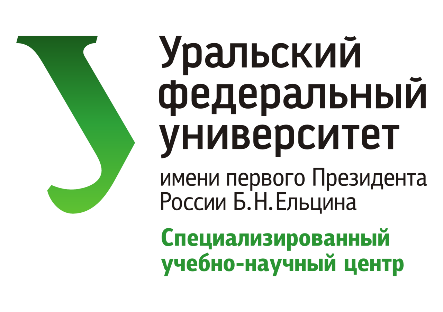 Расписание ЕГЭ-2025
6
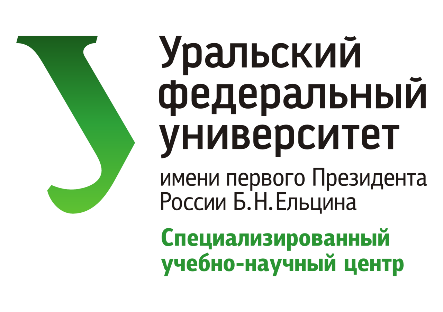 Право на резервные дни
Неудовлетворительный результат по одному из обязательных предметов 
Не явившиеся на экзамен по болезни или другой уважительной причине(документ!); 
Совпадение сроков выбранных экзаменов;
Не завершившие выполнение экзаменационной работы по уважительным причинам (болезнь или иные обстоятельства, подтвержденные документально);
Удовлетворенная апелляция о нарушении порядка проведения ГИА.
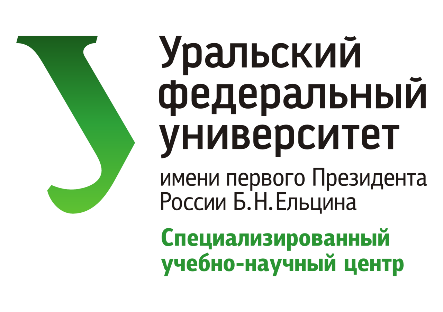 Проведение экзамена
В день экзамена обучающийся должен прибыть в ППЭ в 9.00.
Пропуск в ППЭ осуществляется по паспорту (оригинал).
Личные вещи – в месте хранения до входа в ППЭ;
Начало экзаменов в 10.00; начало 1 инструктажа в 09.50.
Металлоискатели на входе в ППЭ, видеонаблюдение в аудиториях.
В случае опоздания на экзамен дополнительное время не предоставляется, персональное  аудирование (иностранные языки) не проводится.
Выдача дополнительных черновиков и возможность делать пометки в КИМ закреплены Порядком проведения ГИА.
Записи на КИМ, черновиках не обрабатываются и не проверяются.
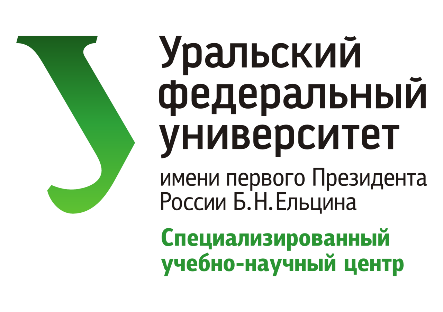 На столе участника ЕГЭ
Гелевая или капиллярная ручка с чернилами черного цвета;
Документ, удостоверяющий личность (паспорт) без обложки;
Средства обучения и воспитания;
Лекарства (при необходимости), бутилированная питьевая вода, питание (перекус) при условии, что упаковка и потребление не будут отвлекать других участников ЕГЭ.
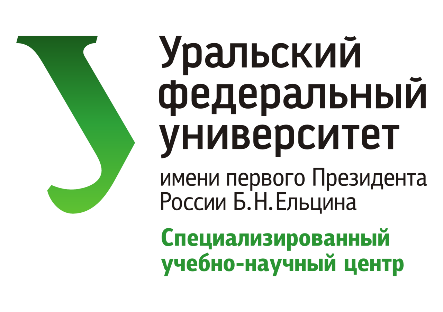 Средства обучения и воспитания
Математика – линейка;
Физика – линейка, непрограммируемый калькулятор;
Химия – непрограммируемый калькулятор, таблицы в составе КИМ; 
Литература – орфографический словарь;
География – линейка, транспортир, непрограммируемый калькулятор.
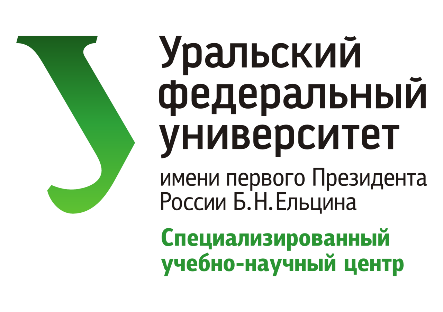 Запрещается
Разговаривать, вставать с места, пересаживаться;
обмениваться любыми материалами и предметами;
пользоваться мобильными телефонами, иными средствами связи, электронно-вычислительной техникой, как в аудитории, так и во всем ППЭ на протяжении всего экзамена;
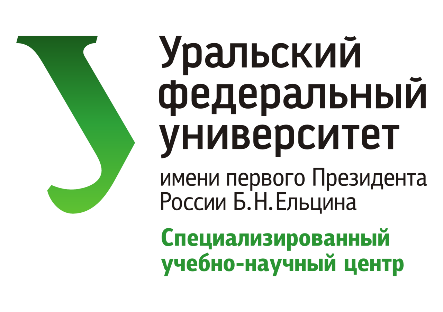 Запрещается
пользоваться справочными материалами, кроме разрешенных;
ходить по ППЭ во время экзамена без сопровождения.
ВАЖНО! Лица, допустившие нарушение установленного порядка проведения ГИА, удаляются с экзамена. ГЭК принимает решение об аннулировании результатов участника экзамена по соответствующему учебному предмету.
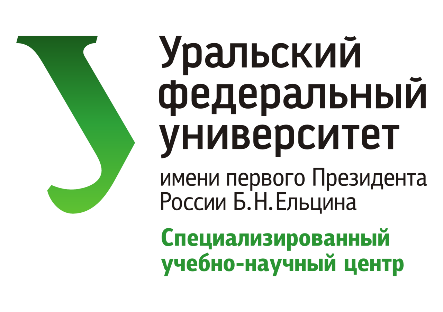 Проведение ЕГЭ по информатике
Выполнение экзаменационной работы осуществляется на компьютере (КЕГЭ).
Аудитории оснащаются компьютерной техникой без доступа к сети «Интернет).
В аудитории выдаются бланки регистрации и черновики.
КИМ и файлы для выполнения заданий предоставляются в электронном виде.
Ответы на задания вносятся в специализированное ПО.
Если произошёл технический сбой, участник КЕГЭ имеет право выбрать :
сдать экзамен в тот же день
сдать экзамен в резервные сроки.
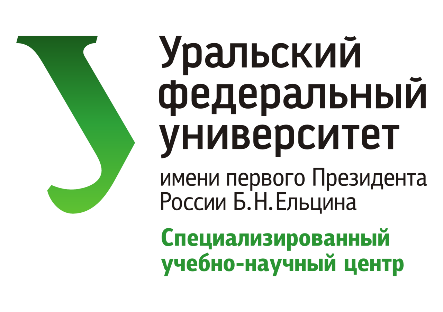 Результаты ЕГЭ
ГЭК: утверждение результатов ЕГЭ; 
Личный кабинет участника (ege.edu.ru), вход по паспортным данным;
Передача результатов ЕГЭ в образовательные учреждения для ознакомления участников ЕГЭ с полученными ими результатами ЕГЭ;
Результаты ЕГЭ каждого участника заносятся в федеральную информационную систему (ФИС).
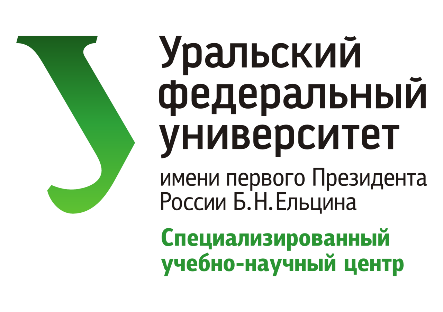 Апелляции
о нарушении Порядка проведения ЕГЭ ( в день проведения экзамена ДО момента выхода из ППЭ - подается члену ГЭК);
о несогласии с выставленными баллами (в течение двух рабочих дней после официального дня объявления результатов ГИА по соответствующему учебному предмету –  в личном кабинете).
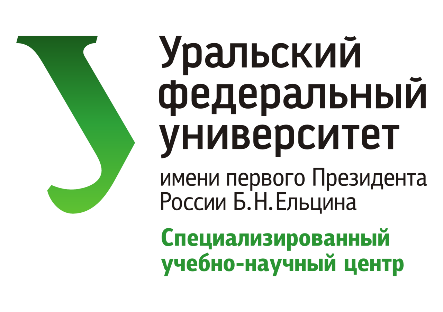 Не рассматриваются апелляции:
по вопросам содержания и структуры КИМ;
по оцениванию результатов выполнения заданий с кратким ответом;
при нарушении участником ГИА требований, установленных Порядком;
при неправильном заполнении бланков. 
Апелляционная комиссия не рассматривает черновики участника ЕГЭ в качестве материалов апелляции. 
При рассмотрении апелляции по желанию могут присутствовать участники ЕГЭ, и (или) родители участников, не достигших 18 лет, или уполномоченные родителям (самими участниками)лица (при предъявлении документа,удостоверяющего личность, и ДОВЕРЕННОСТИ).
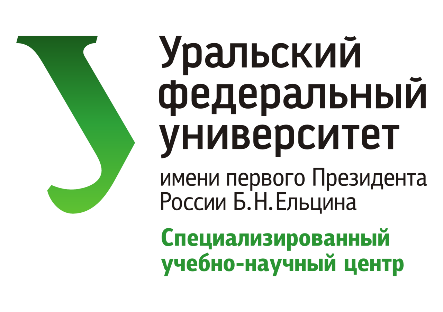 Результат апелляции
По результатам рассмотрения апелляции о несогласии с выставленными баллами Конфликтная комиссия принимает решение об отклонении апелляции и сохранении выставленных баллов либо об удовлетворении апелляции и выставлении других баллов.

При этом в случае удовлетворения апелляции количество ранее выставленных баллов может измениться как в сторону увеличения, так и в сторону уменьшения количества баллов.
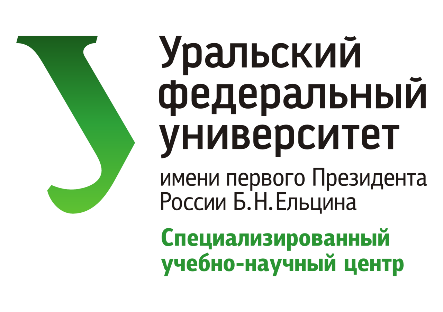 Повторный допуск
Повторно допущенные по математике:
могут изменить уровень математики
Для этого:
подают в ГЭК заявления с указанием измененного уровня ЕГЭ по математике
срок подачи – в течение 2 рабочих дней, следующих за официальным днем объявления результатов ЕГЭ.
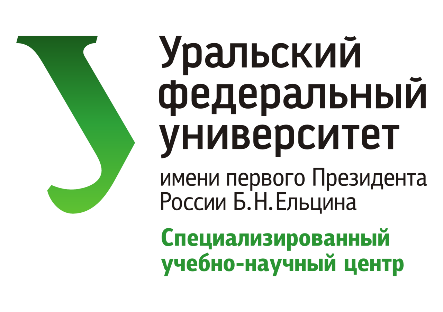 Ключевые даты для поступающих по ЕГЭ на бюджетные места в 2025 году
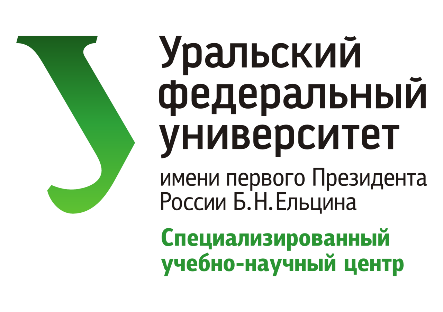 20 июня 2025 г. – Начало приема документов
25 июля 2025 г.  в 12:00 (Мск) – Завершение приема документов (для поступающих ТОЛЬКО по ЕГЭ и БВИ)
 27 июля 2025 г. – Публикация ранжированных списков
С 3 августа по 9 августа 2025 г. – Основной этап зачисления
9 августа 2025 г. – Приказ о зачислении
Важно!!!
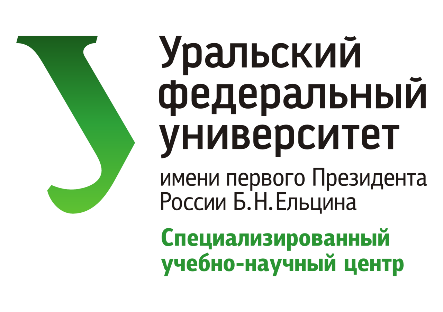 «Последний звонок»  -   20 мая 2025г.

Вручение аттестатов - 30 июня 2025г. 
Дворец Молодежи.
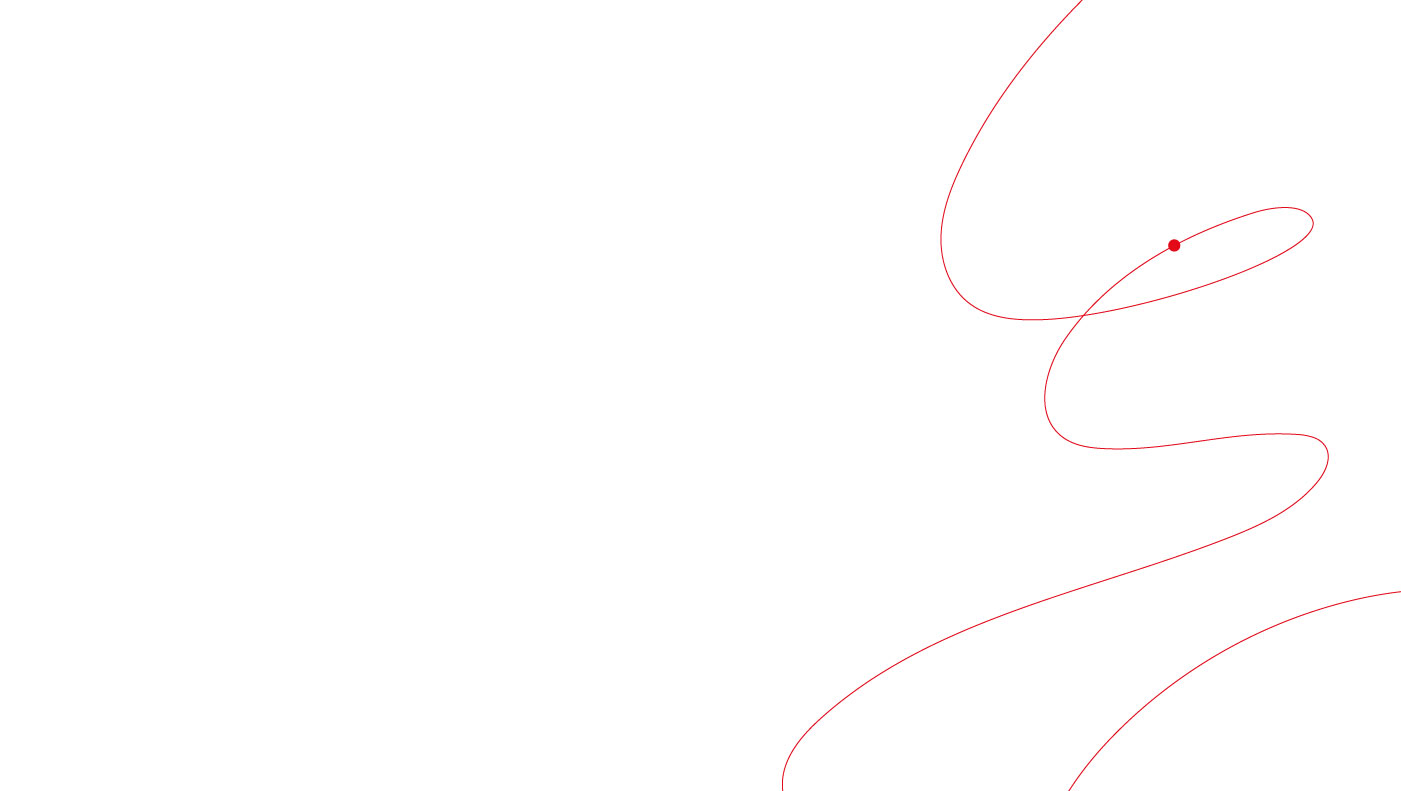 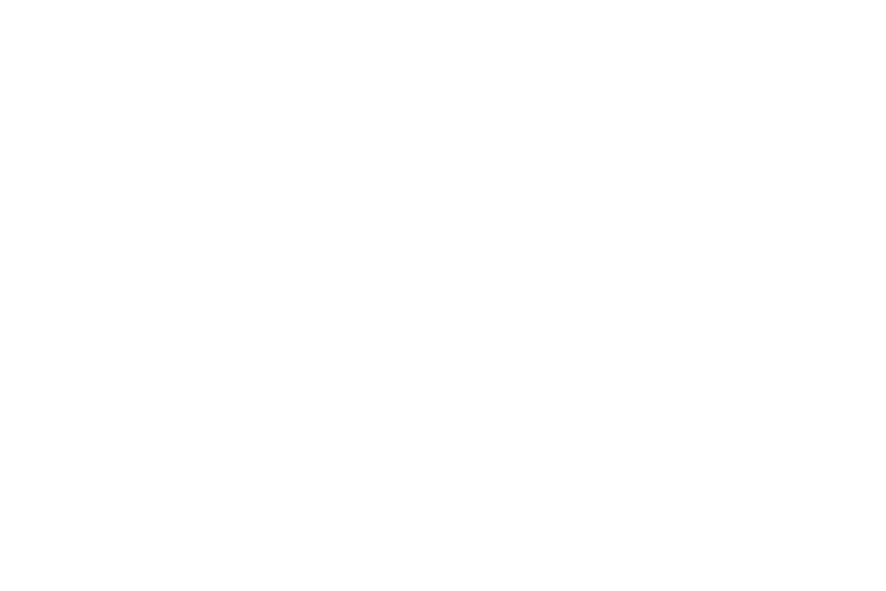 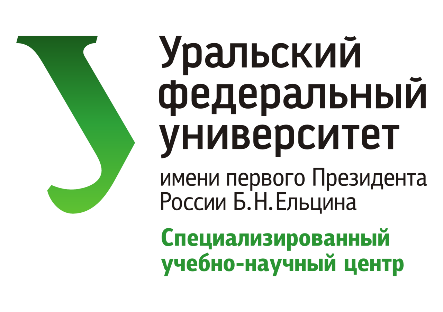 Государственная итоговая аттестация 11 классов в 2025 году